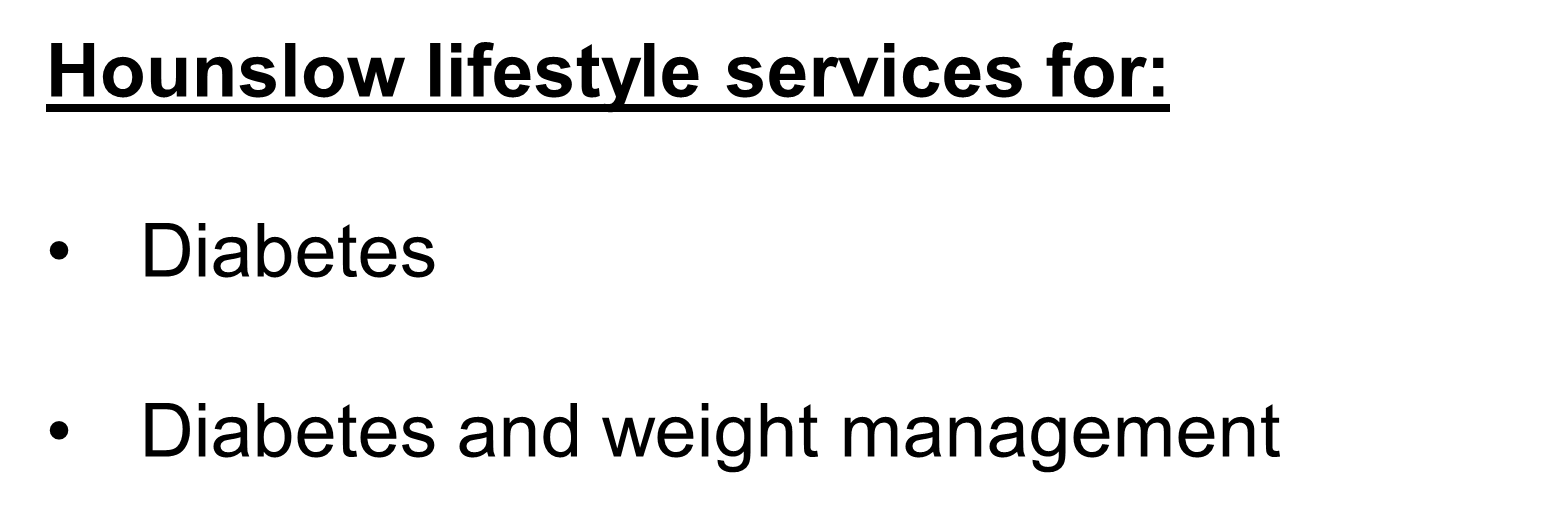 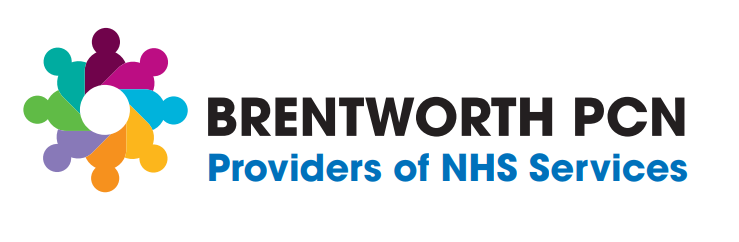 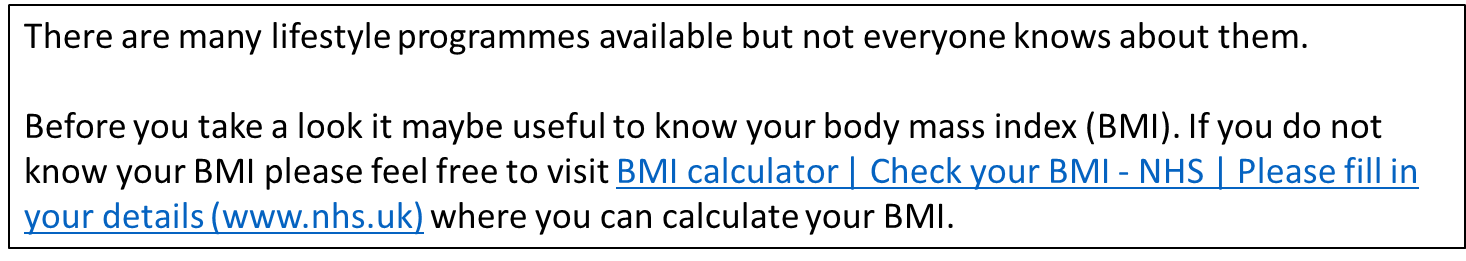 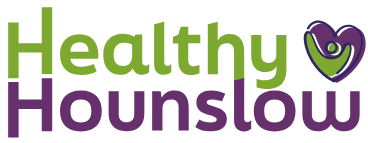 A comprehensive health service dedicated to improving the wellbeing of residents in the London borough of Hounslow.
For more information on other programmes that you might be interested in please visit the Know Diabetes website  Diabetes in North West London | Know Diabetes
Other useful resources:
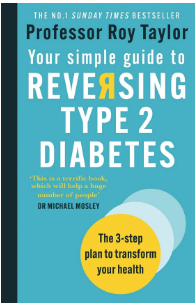 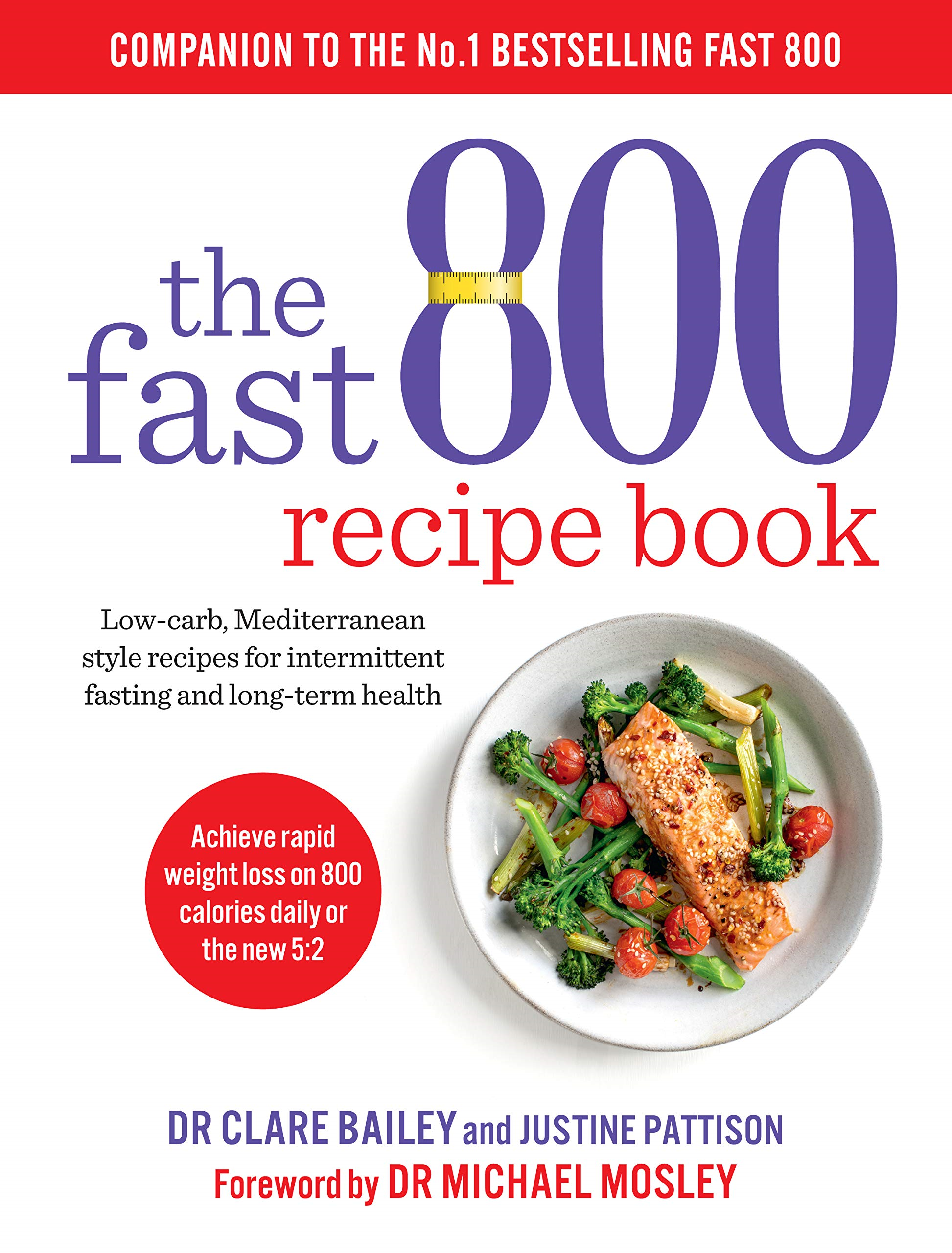 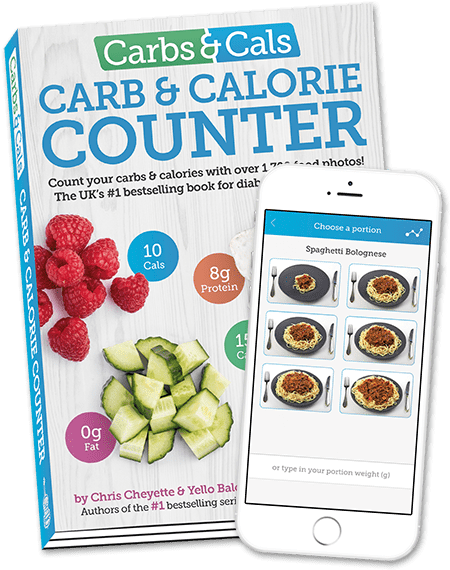 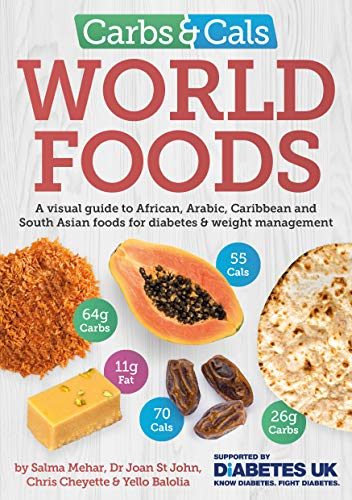